Antimicrobianos
Alunos: Paulo Grossi e Thays Poloniato
A  classe antimicrobianos engloba uma gama de subtipos que inclui fármacos utilizados para debelar infecções causadas por determinados microorganismos. Sendo eles:
Antivirais
Anti-helmínticos
Antiprotozoários
Antifúngicos
Antibacterianos
Antibióticos
Quimioterápicos
Antibiótico
É uma substância capaz de interagir com micro-organismos uni e pluricelulares que causam infecções, interferindo no ciclo de vida destes. Sendo classificados em:
Bactericida = matando-os
Bacteriostáticos: inibindo seu metabolismo e/ou sua reprodução permitindo o sistema imunológico combatê-los com maior eficácia. Contra indicado em pacientes em uso de corticoide.
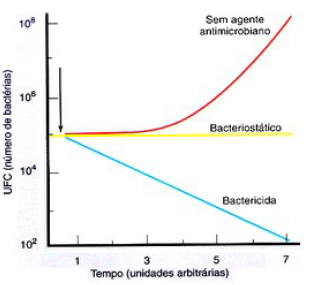 Classificação dos Antibióticos
 QUANTO A ESTRUTURA QUÍMICA DA DROGA
Antibióticos B-lactâmicos
Tetraciclinas
Macrolídeos
Aminoglicosídeos
Sulfonamidas
Quinolonas
Derivados do Nitrobenzeno
Polipeptídicos
Glicopeptídicos
 QUANTO AO MECANISMO DE AÇÃO
Inibição da Síntese da Parede Celular
Alteração da Permeabilidade da Membrana Celular
Inibição Reversível da Síntese Proteica
Alteração da Sintese Proteina (30S) Levando a Morte Celular
Afetando o Metabolismo dos Ác. Nucleicos
Antimetabólitos
Problemas com o Uso de ATB
 REAÇÕES DE HIPERSENSIBILIDADE
Penicilina, Cefalosporina e Sulfonamidas
Raramente pode causar reações de hipersensibilidade e até choque anafilático e pct suceptíveis.

 RESISTÊNCIA BACTERIANA
Capacidade dos microorganismos em resistir aos efeitos de um antibiotico. Essa resistência pode ser adquirida por via natural ou adquirida.
Natural (primária ou essencial)
NÃO constitui um problema clínico significativo.
Bactérias já apresenta um fator genético resistênte ao ATB.
O microorganismo não expressa o alvo de ação da droga (ex.: não afetado por B-Lactâmicos por não possuir parede celular).
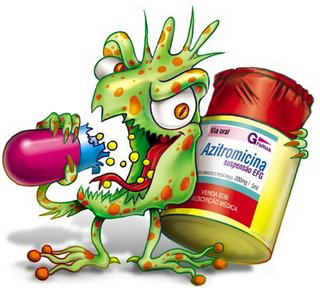 Adquirida (secundária)
Problemas Clínicos SIGNIFICATIVOS, pois pode ser repassado de uma bactéria para a outra.
Desenvolvido por uso inadequado ou dosagem errada.

Os mecanismos de resistência secundário por ser por:
Mutação: alteração genética após a exposição ao fármaco em um contato prévio, que adentrou no núcleo bacteriano e alterou a transcrição desta enzima.
2. Transferência Genética
Conjugação: passagem de genes de uma célula doadora para outra receptora atraves de contato direto (fimbrias), ocorre principalmente nos Bacilos Gram-negativos.

Transdução: o gene de resistência captado em uma bactéria é tranferido para outra bactéria.

Transformação: incorporação de DNA do meio para o interior das bactérias.
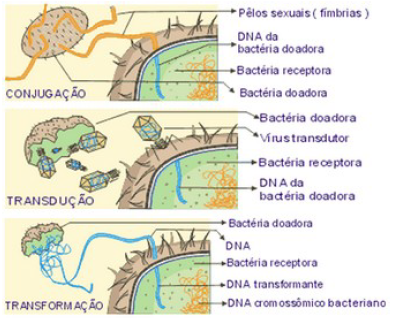 O modo pelo qual a bactéria manifesta resistência a um dado ATB se dá por meio de 3 mecanismos:

Alvo é Alterado:
Sítio alvo de um fármaco é alterado
O fármaco não atinge o seu alvo:
Alterações nas Porinas
Alterações nas Bombas de Efluxo
O fármaco é inativado:
Produção de enzimas inativadoras (B-lactamase, acetiltransferase e etc).
 Prevenção da Resistência a Antibióticos

Não usar ATB de modo indiscriminado e inadequado.
Utilizar por um período de tempo adequado.
Preferir antibióticos de ação rápida e seletiva
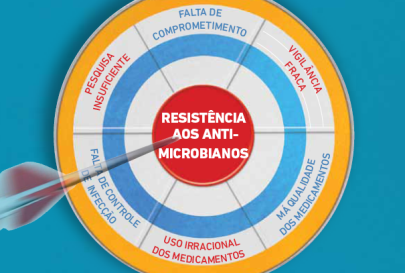 Fatores de Escolha do ATB
Realização de Antibiograma
ATB mais apropriado
Terapia Empírica Vs Direcionada
Idade
Maturidade ou Pré-falencia do fígado
Bactericida Vs Bacteriostático
Locais da Infecção
Garantir alcance e concentração mínima necessária.
ATB B-Lactâmicos
Esses fármacos apresentam em comum um anel B-lactâmico. 
Se anel B-lactâmico for quebrado/lisado, a droga torna-se inativa.
Penicilina, Cefalosporina, Menobactâmicos e Carbapenem
 Carácterística bactericida. 
Mesmo mecanismo de ação entre elas.
MECANISMO DE AÇÃO
Bloqueio da Síntese da Parede Celular por inibição enzimática
Liga-se a um grupo de proteinas da memb. Plasmática, denominadas “Proteínas Ligadores de Penicilina” (PBP)
Parede Celular é uma estrutura rígida que recobre a memb. Citoplasmática e confere forma as bactérias.
Com a técnica de Coloração de GRAM, se pode classificar as bactérias
 Gram - : coram-se de Vermelho
Gram + : coram-se de Azul
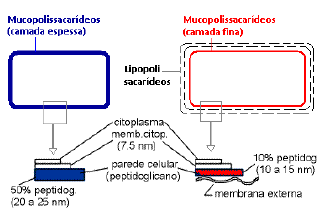 Os B-lactâmicos alcançam facilmente a PBP dos  GRAM+ , mas precisam atravessar canais proteicos (porinas) na membrana externa dos GRAM- para atingir o espaço periplasmático, onde se ligam a PBP, o que limita um pouco o espctro de ação dos B-lactâmicos com relação as Bactérias GRAM-
Penicilinas
ATB natural, derivado de um Fungo (Penicillium notatum).
Descoberto 1928, por Alexander Fleming
Aplicação Clínica em 1941
Em 1945, Fleming, ganhou Nobel de Fisiologia e Medicina por essa descoberta.
 TIPOS DE PENICILINA
Penicilina G (Benzilpenicilina):
Única de origem natural.
Instável em meio ácido.
Usada por VO ou EV
Não massagear, devido reação inflamatória local
Comercializada juntamente a procaína ou benzatina (anestésicos locais).
Benzetacil (benzilpenicilina + Benzatina).
Sensível as B-Lactamases bacterianas.
Penicilina V:
Única vantagem sobre a penicilina G é o uso VO
Penicilinas Resistentes a B-Lactamases:
Administração VO
Apresentam aneis B-lactâmicos resistentes a B-lactamases bacterianas.
Oxacilina e Nafcilina.
Meticilina, não é mais utilizada devido nefrotoxicidade.
Penicilinas de Amplo Espectro de Ação:
Amoxacilina e Ampicilina
Uso deve ser feito juntamente ao clavulanato
 EXPECTRO DAS PENICILINAS

Penicilina G
Cocos GRAM + (ex. Streptococcus pneumoniae e pyogenes)
Cocos GRAM – (ex. Neisseria meningitidis)
Bacilos GRAM + (ex. Listeria monocytogenes)
Anaeróbios da boca e orofaringe (menos Bacteroidesfragilis)
Espiroquetas (ex. Treponema pallium e Leptospira interrogans)
Oxacilina
Resistente a ação penicilase dos Staphylococcus aureus.
Droga + eficaz contra S. aureus, com excessão MRSA
Mal absorvida no TGI, administração EV

Amoxacilina e Ampicilina 
Atravessa as ‘porinas’ da memb. externa dos GRAM –
Mantém eficacia contra GRAM +, mas não superior a penicilina G
Associação ao Clavulanato
Posologia
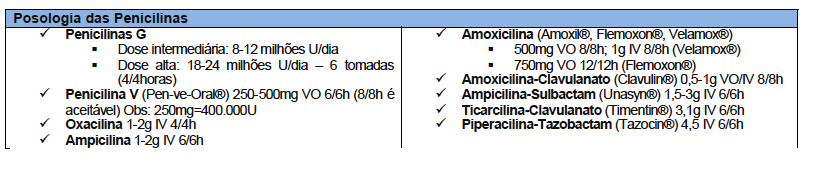  Posologia Infantil

Penicilina G (IM ou EV)
Infec. Leves: 25-50.000 U/kg/dia, 6/6h
Infec. Graves: 100-400.000 U/kg/dia, 6/6

Amoxacilina (VO)
< 3 meses: 20-30 mg/kg/dia, 12/12h (dose máx 1,5 mg/dia)
3 meses – 12 anos: 50mg/kg/dia, 12/12h
> 12 anos: 500mg, 8/8h
Ampicilina (VO ou EV)
Neonatos: 25-50 mg/kg/dia
Crianças: 100-200 mg/kg/dia, 4/4h ou 6/6h 
Se grave: 300mg/kg/dia, 6/6h

Oxacilina (EV)
Neonatos: 25-50 mg/kg/dia, 6/6h
Crianças: 100-200 mg/kg/dia, 6/6h (dose máx. 12g/dia)
Cefalosporinas
São antimicrobianos ß-lactâmicos de amplo espectro.

Derivadas do ácido 7-aminocefalosporânico(ACA) – Fungo Cephalosporium acremonium (esgoto da Sardenha);

Cefalosporina C - em 1953 – ATB fraco mas com amplo espectro de ação e não era destruido pelas beta-lactamases e com ação anti-estafilocócica.
Cefalosporinas
Caracteristicas principais:
Drogas bactericidas 
β-lactâmicos semi-sintéticos
Mais resistentes às β-lactamases

Propriedades Farmacológicas:
Baixa concentração intracelular
Boa penetração SNC (Cefalosporinas de 3ª e 4ª )
Excreção renal, exceto Ceftriaxone (biliar)
Cefalosporinas
Cinco gerações: 

1 ª geração: Cefalotina(cefalexina); Cefazolina, Cefadroxila
2 ª geração: Cefuroxima, Cefoxitina, Cefaclor 
3 ª geração: Ceftriaxona, Cefotaxima, Ceftazidima
4 ª geração: Cefepime
5 ª geração: Ceftaroline; Ceftobiprole (Não existe no Brasil)
Cefalosporina 1 Geração
Resistente às beta-lactamases dos estafilococos 
• Sensivel as beta-lactamases dos Gram

 Atividade antimicrobiana:
 Boa atividade contra cocos Gram + ( exceção enterococos,  S. epidermidis) 
Atividade restrita sobre Gram – ( Moraxella catarrhalis, Escherichia coli, Klebsiella pneumoniae e Proteus mirabilis) 
 Atividade contra anaeróbios (cavidade oral) (exceção: Bacterioides fragilis).
Cefalosporina 1 Geração
Indicações mais comuns:
Pele – ITU não complicada e ITU em gestantes 
Profilaxia cirurgica (Cefazolina) 
Tratamento ambulatorial após esquema parenteral 
Faringoamigdalite
       • 2 a escolha- estafilococos produtores de penicilinase 
       • Não recomendadas para sinusite, otite média e PAC
 Pouca ação contra H.influenzae e M. catarrhalis
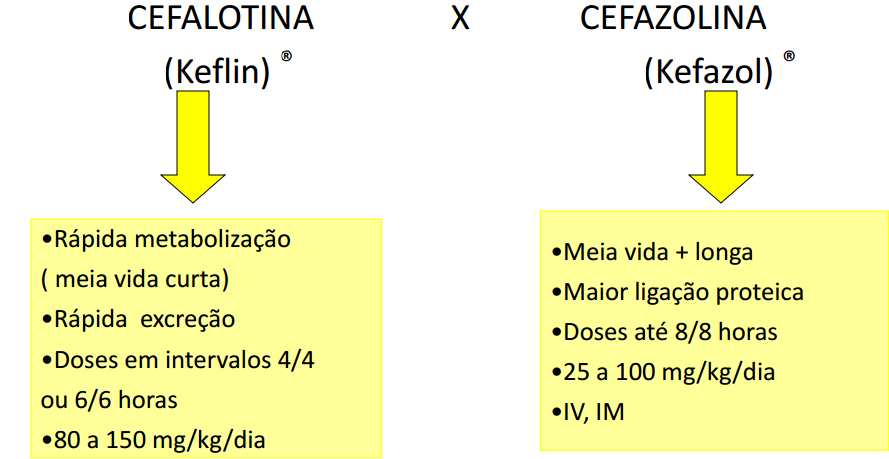 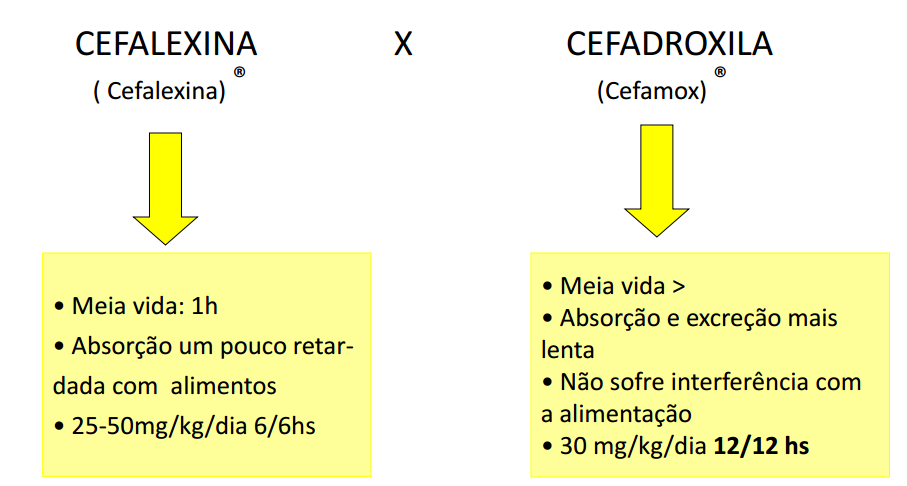 Dosagem e segurança:
Cefalosporina 2 Geração
Espectro de Ação: – Cocos Gram + , Cocos Gram – 

 H. infuenzae, M. catarrhalis – Enterobactérias (E.coli, Klebsiella, P. mirabilis, Salmonella, Shigella)
 Bacterioides fragilis (Cefoxitina)
 Não oferece cobertura para Pseudomonas
Cefalosporina 2 Geração
Indicações Clínicas: 
• Infecções respiratórias ( faringoamigdalite, otite média aguda, sinusite aguda, pneumonia comunitária) – 2a escolha 
• Infecções de pele e subcutâneo (celulite sem porta de entrada- alternativa à AMX/CLAV ou cefalexina) 
• Casos refratários  pneumococo penicilino-resistente (resistência intermediária) 
 Cefuroxima • Infecções urinárias por bacilo Gram - entérico
Dosagem e segurança:
Cefalosporina 3 Geração
Maior espectro contra Gram – 
– H. influenzae, M. catarralis, Neisseria spp Citrobacter spp, 
– Enterobacter ssp, Acinetobacter spp,M morganii, Serratia sp,

 • Principais indicações: (Ceftriaxona e Cefotaxima) 
 Tratamento empírico de meningoencefalites bacterianas 
– Infecções pneumococicas (R) – DSTs – Infecções intestinais 
– Peritonite bacteriana espontanea 
• Na suspeita de infecção por P. aeruginosa – Ceftazidima
Sem atividade contra: 

• Anaeróbios: AMX/CLAV
• Pseudomonas aeruginosa: Ceftazidima
• Legionella spp. : Macrolideos, quinolona 
• Chlamydia spp: Macrolideos, quinolona 
• Mycoplasma spp: Macrolideos, quinolona 
• Listeria monocytogenes: Ampicilina
Dosagem e segurança:
Cefalosporina 4 Geração
Intuito desta classe de drogas: 
  Manter a ação das Cef. 3ª contra Gram – (P. aeruginosa) 

 Melhorar ação contra Gram + 
Cefepime
 • Espectro:
Contra Gram – é igual a Ceftazidima
Contra Gram + atua bem contra Estafilococo oxa-S 
– NÃO atua contra enterococo
Cefalosporina 4 Geração
Principais indicações: 
– Infecções hospitalares graves 
   
     • Pneumonias, ITU e Meningites causadas por bacilos Gram -  sensíveis, sem etiologia determinada
  
     • Antimicrobiano inicial no paciente neutropênico febril
Dosagem e segurança
Questões
Os glicopeptideos apresentam um múltiplo mecanismo de ação, inibindo a síntese do peptideoglicano, além de alterar a permeabilidade da membrana citoplasmática e interferir na síntese de RNA citoplasmático. Desta forma, inibem a síntese da parede celular bacteriana. Os principais representantes deste grupo são: 
a) vancomicina, teicoplanina e ramoplanina; 
b) penicilinas, cefalosporinas e carbapenemas; 
c) Bacitracina e Cicloserina; 
d) Eritromicina e tetraciclina; 
e) Todas estão corretas 

Resposta: B
Questões
São antibióticos que atuam na parede celular das bactérias, exceto: 
a) Eritromicina e tetraciclina;  
b) penicilinas, cefalosporinas, carbapenemas, monobactâmicos; 
c) vancomicina e  teicoplanina; 
d) Bacitracina;  
e)Cicloserina

Resposta: A
Questões
Dentre os antibacterianos abaixo, para o tratamento de infecção grave causada por cocos Gram-negativos indica-se: 
A) Vancomicina. 
B) Ceftriaxona. 
C) Gentamicina. 
D) Ciprofloxacina. 
E) Levofloxacina.

Resposta: B
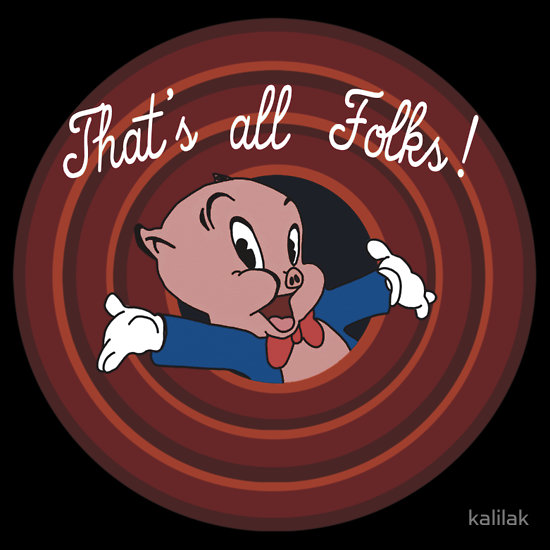